Катаева Ольга Юрьевна

МКОУ ГО Заречный СОШ № 7
с углублённым изучением музыки и изобразительного искусства
ОРКСЭ:
Урок для родителей.

Знакомство
с модулями курса ОРКСЭ, 
спецификой работы с информацией (текстом,
иллюстрацией),
особенностями домашнего задания (творческая
проектная деятельность, ИКТ и др.)

Презентация учебника «Я в мире людей»
Цель: создать условия для выбора родителями модуля ОРКСЭ
провести входную диагностику (по теме «ОРКСЭ»), 
рассказать о возрастных особенностях младшего подростка
сформировать первичное представление о курсе ОРКСЭ
показать воспитательные возможности данного курса
познакомить с модулями курса
познакомить со спецификой уроков в рамках предмета (работа с информацией: текстом и иллюстрацией)
рассказать об особенностях домашнего задания (проектная технология)
познакомить с учебником «Я в мире людей» и программой предмета «Основы духовно-нравственной культуры России»
дать список литературы по теме «Духовно-нравственное воспитание»
формировать представление об уровне профессиональной подготовки учителя
Планируемый результат:
актуализация представлений о данном курсе и программе ДНР
понимание возрастных особенностей младших подростков
осознание необходимости введения курса ОРКСЭ для воспитания младшего подростка
первичное представление о модулях
выбор модуля
понимание специфики уроков
понимание специфики домашних заданий
осознание необходимости помогать ребёнку
представление об учебнике «Я в мире людей» и программе «Основы духовно-нравственной культуры России»
ориентация в научной, методической, художественной литературе по теме «Духовно-нравственное воспитание»
представление о профессиональной подготовке учителя
Что объединяет 
следующие сайды?
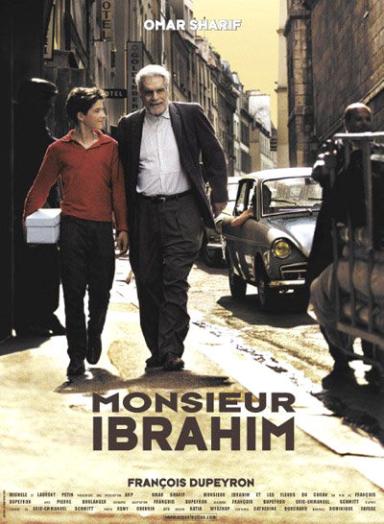 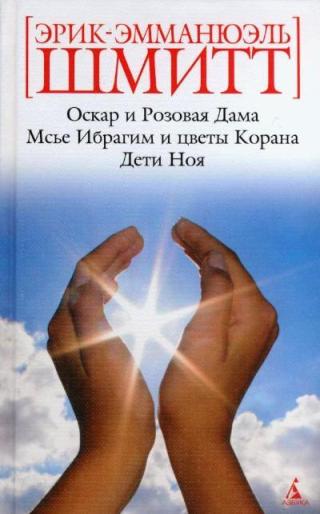 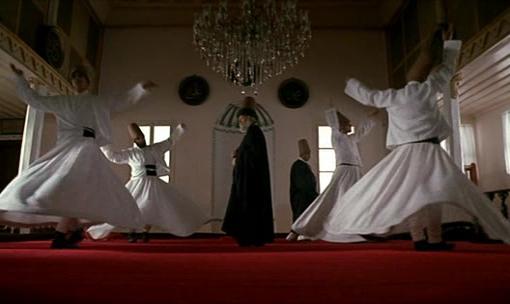 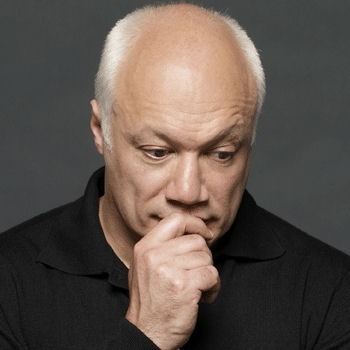 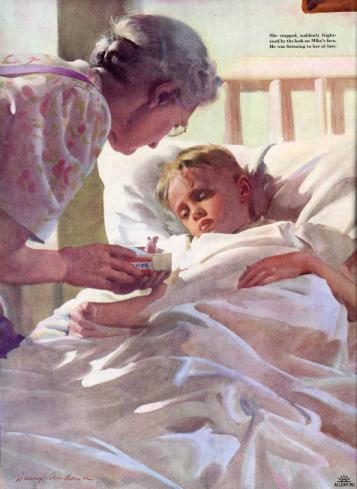 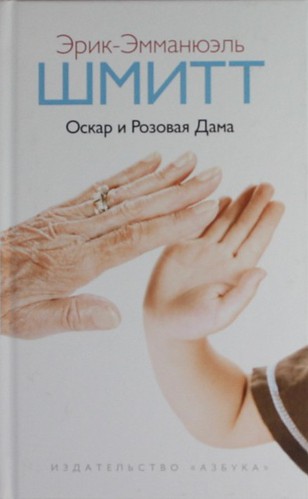 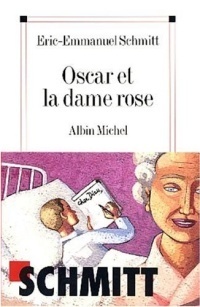 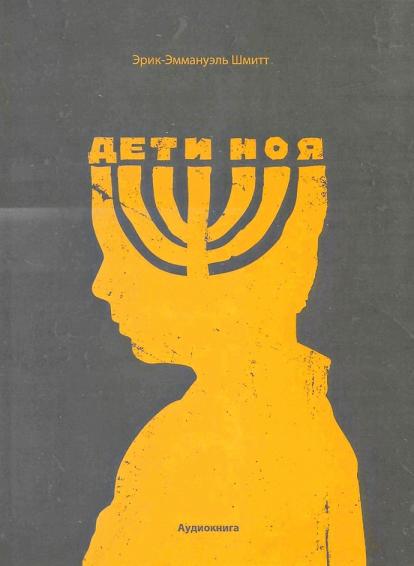 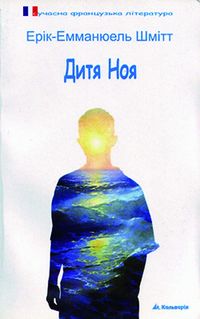 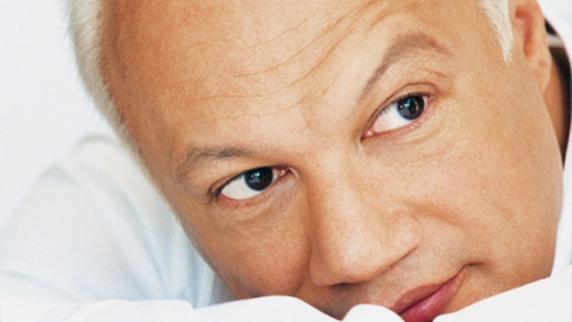 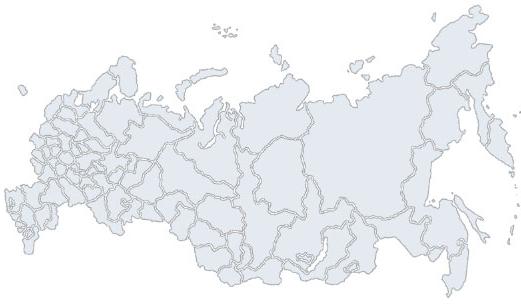 Для устойчивого и стабильного развития многоконфессиональной России необходимо сохранять межрелигиозный мир. В противном случае наша страна окажется на грани катастрофы.
Стадии развития человека  по Эрику Эриксону4 стадия  от 6-11 летТрудолюбие - неполноценность
Наиболее важные умения ,которые сопровождают социализацию – кооперация и взаимозависимость и здоровое чувство соревнования
Развивается чувство трудолюбия и достижения, подтверждается чувство «Я» и чувство личностной силы
Когда ребенок чувствует себя компетентным, он может быть трудолюбивым и создавать для себя место в этом мире
Модуль: 
основы мировых религиозных культур
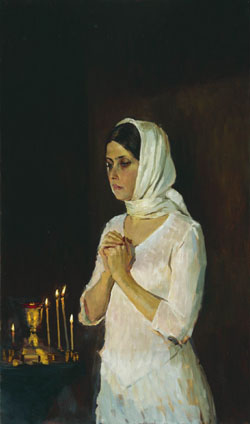 Рели́гия — особая форма осознания мира, обусловленная верой в сверхъестественное, включающая в себя свод моральных норм и типов поведения, обрядов, культовых действий и объединение людей в организации (церковь, религиозную общину)
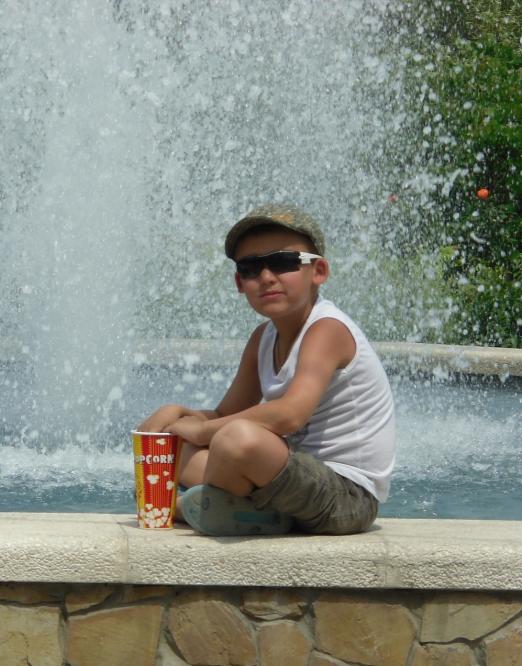 Что Вы можете сказать об этом мальчике ?
Модуль: основы исламской культуры
Исла́м (араб. إسلام‎ — монотеистическая мировая религия. Слово «ислам» переводится как «покорность», «подчинение» (законам Аллаха).
В шариатской терминологии ислам — это полное, абсолютное единобожие, подчинение Аллаху, его приказам и запретам, отстранение от многобожия. Приверженцев ислама называют мусульманами.
Модуль: основы иудейской культуры
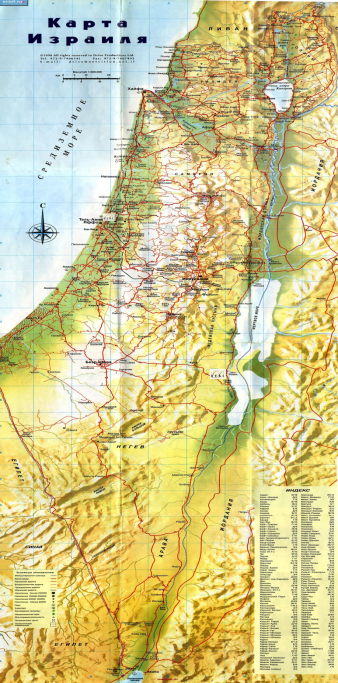 Иудаи́зм, иуде́йство (др.-греч. Ἰουδαϊσμός), «иудейская религия» (от названия колена Иуды, давшее название Иудейскому царству, а затем, начиная с эпохи Второго Храма, стало общим названием еврейского народа — ивр. יהודה‎) — религиозное, национальное и этическое мировоззрение еврейского народа, самая древняя из трёх основных монотеистических религий человечества.
Модуль: основы буддийской культуры
Буддизм-учение о человеке, который обрел абсолютную мудрость без какого- либо Божественного Откровения, путем собственного размышления.
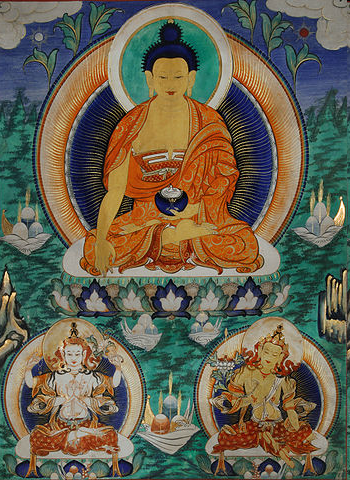 Модуль: основы православной культуры
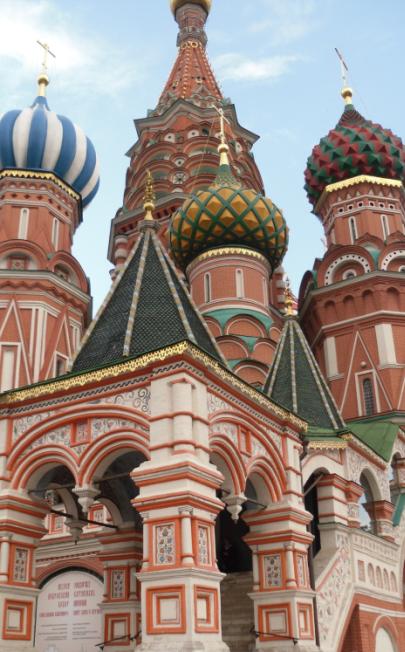 Домашнее задание:
Подобрать изображения 
православных храмов,
оформить в презентацию
Православная культура:
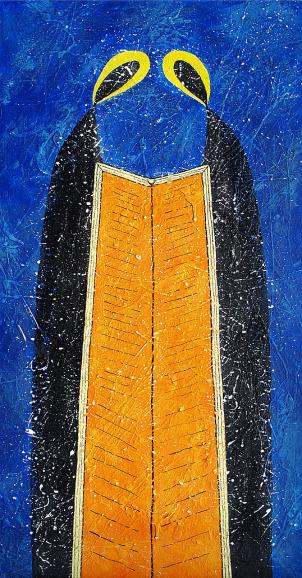 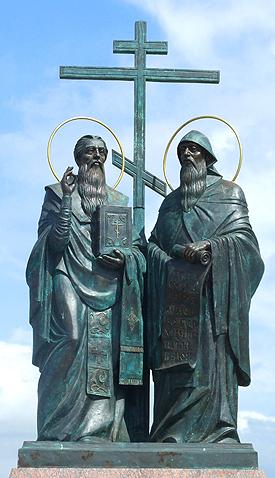 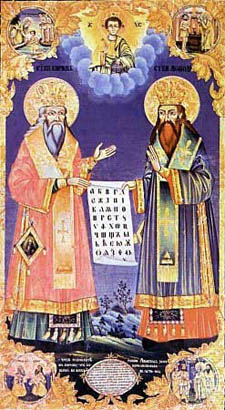 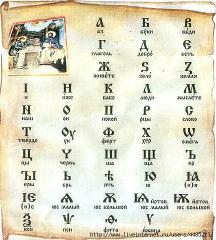 Работа с печатным текстом:

 Что Вы знаете по этой теме?
 Прочитайте текст и проставьте знаки: +, v, -, ?
 Что Вы уже знали, что узнали нового, 
с чем не согласны, у вас появились вопросы?
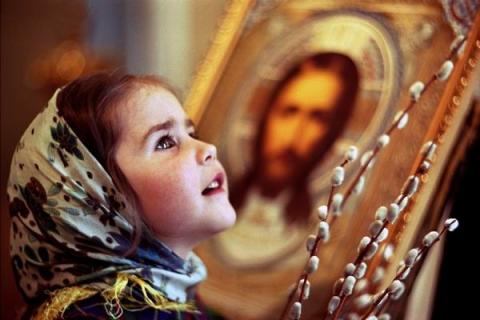 Домашнее задание:
ИКТ, творческий проект
Модуль: основы светской этики
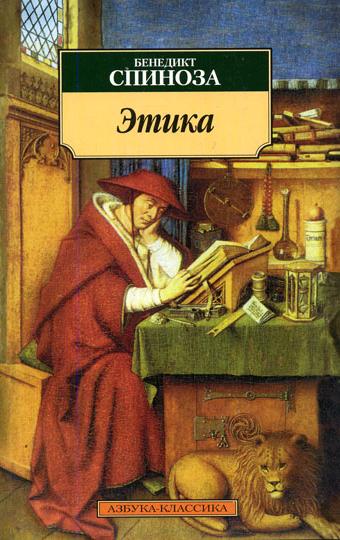 Этика -
это практическая философия, наука о морали и нравственности как специфических способах гармонизации отношений социальных субъектов в целях сохранения общественного целого как необходимого условия их жизнедеятельности и обеспечения общественного и личного блага.
Учебник:
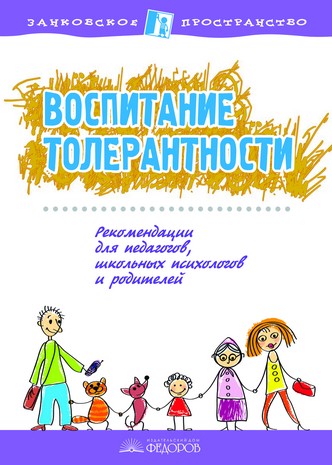 Что такое этика? Виды искусства:
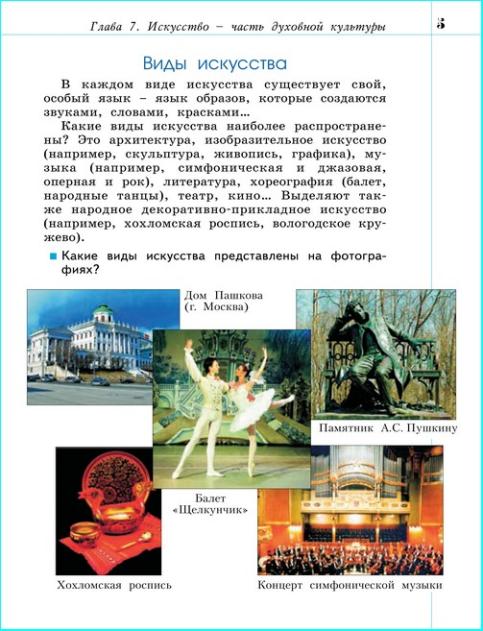 Глава 6. Религия – часть культуры
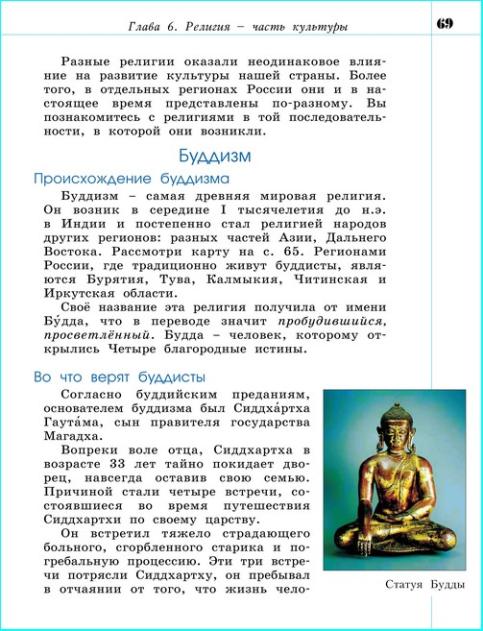 Книжная полка (притча):
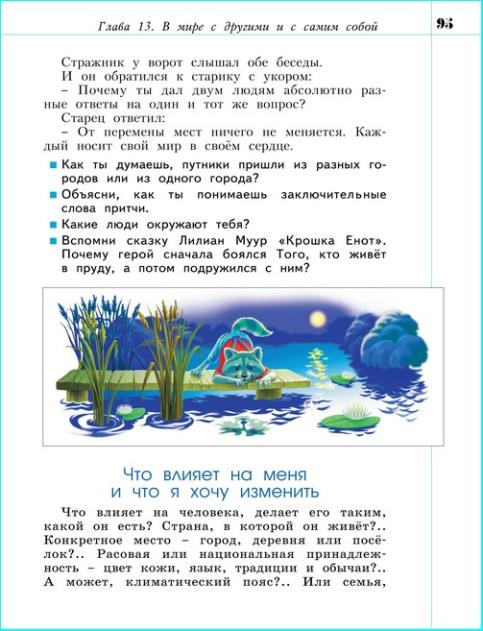 Словари:
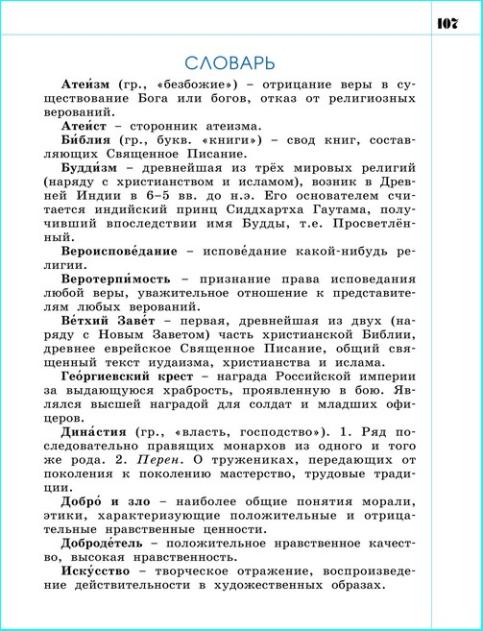